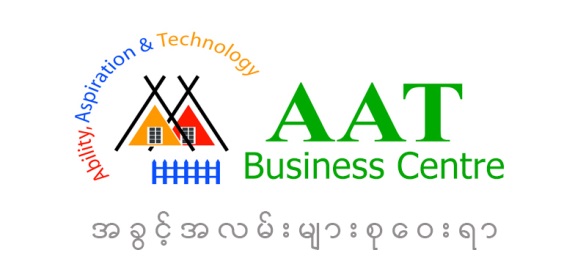 S
pirit of Entrepreneurship
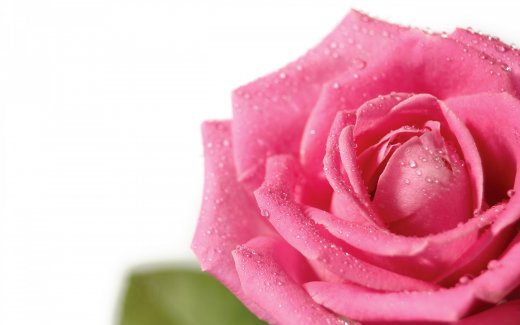 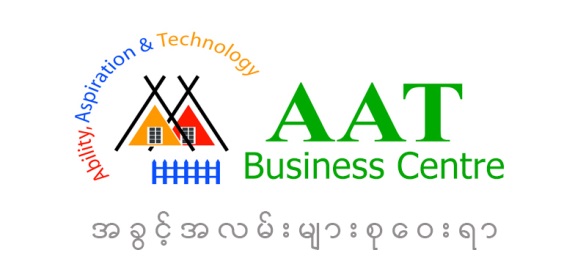 W
hy Entrepreneurship?
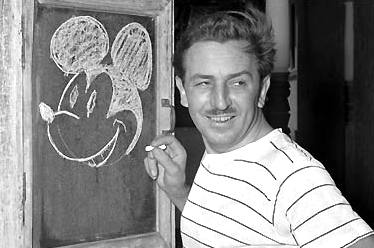 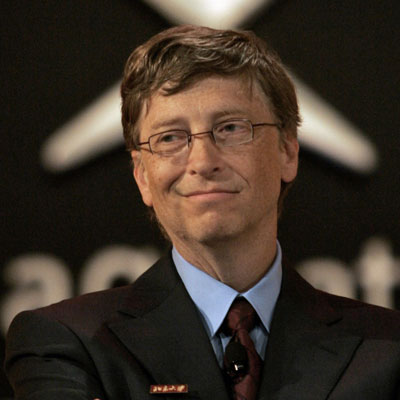 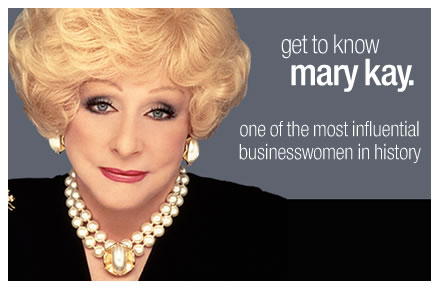 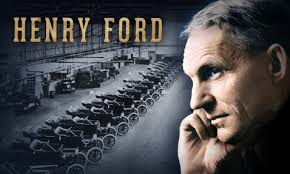 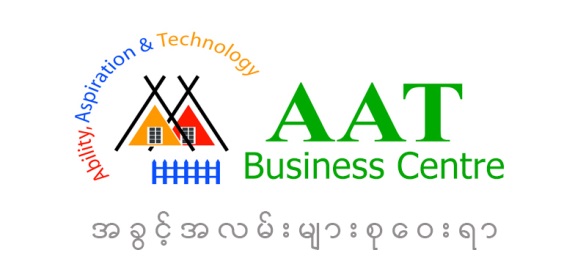 W
hy Entrepreneurship?
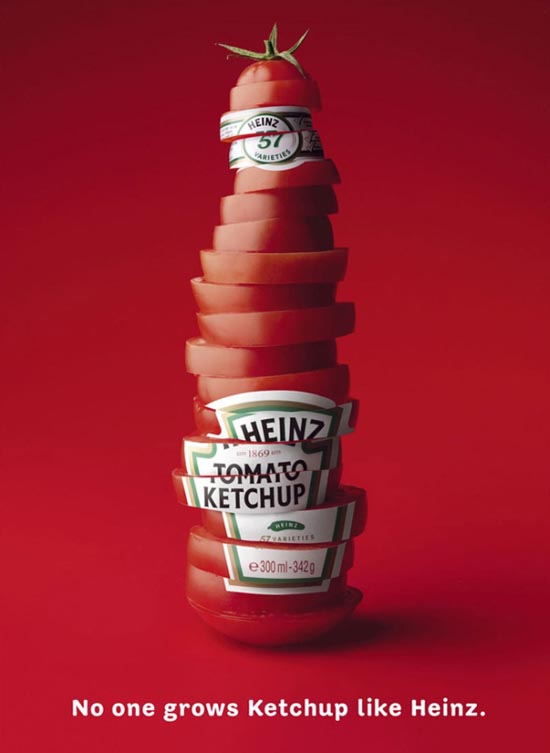 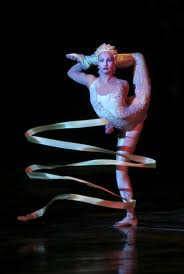 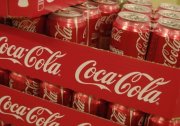 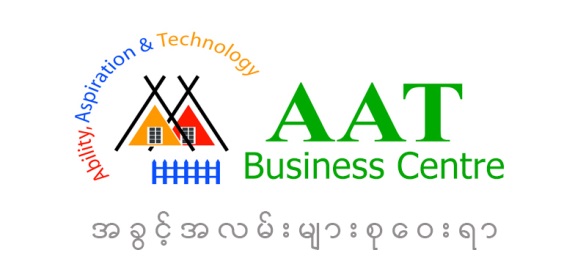 W
hy Entrepreneurship?
MANDALAY
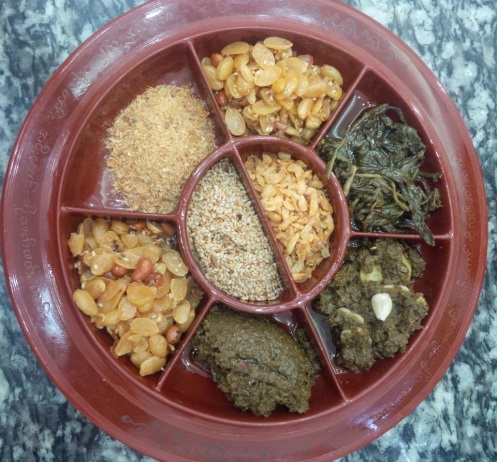 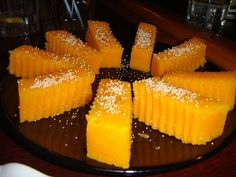 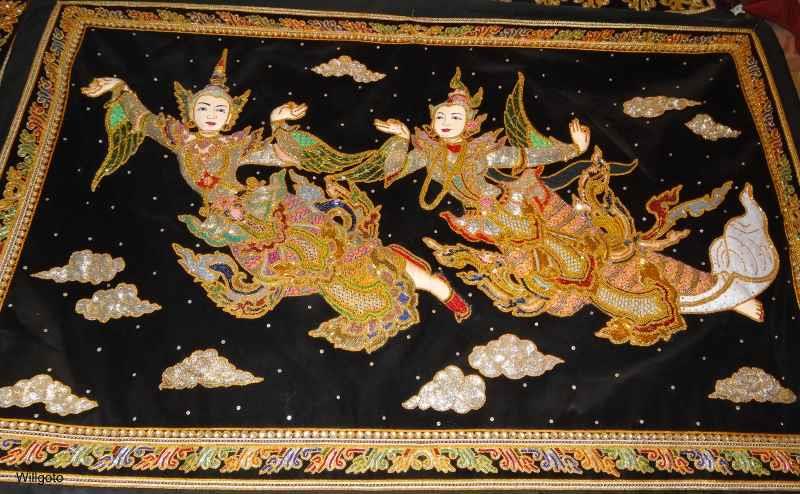 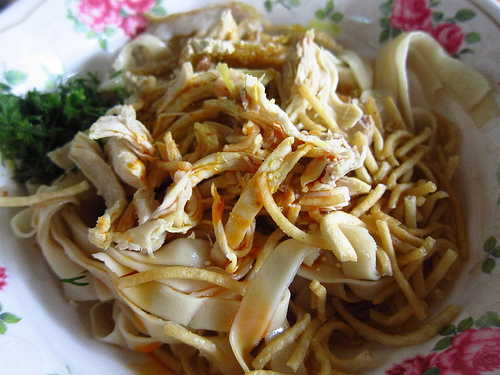 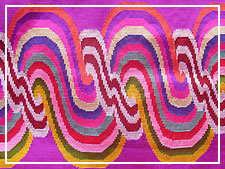 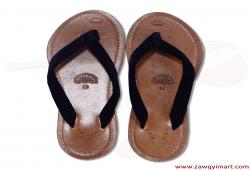 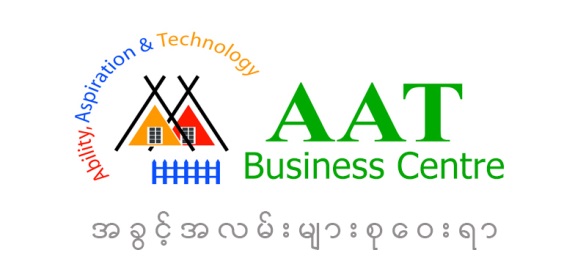 Russia
France
Myanmar
Belgium
Vietnam
Japan
Indonesia
Switzerland
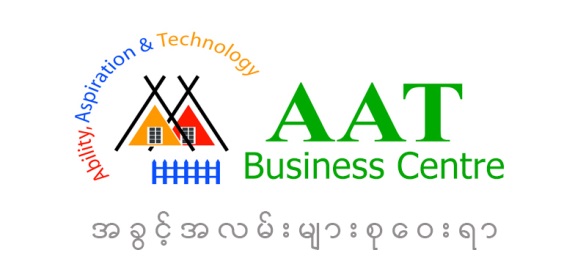 W
hy Entrepreneurship?
ASEAN
98% SME
Myanmar
9 out of 10
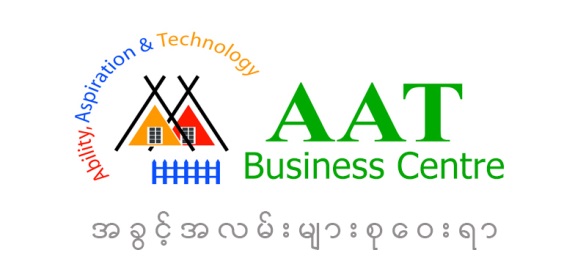 W
hy Entrepreneurship?
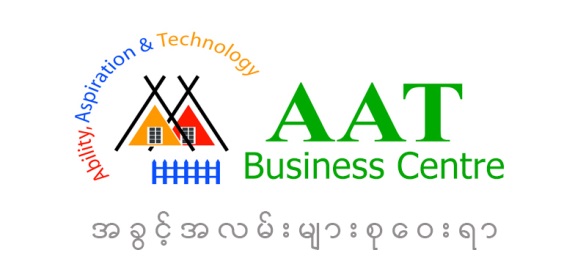 W
hat is Entrepreneurship?
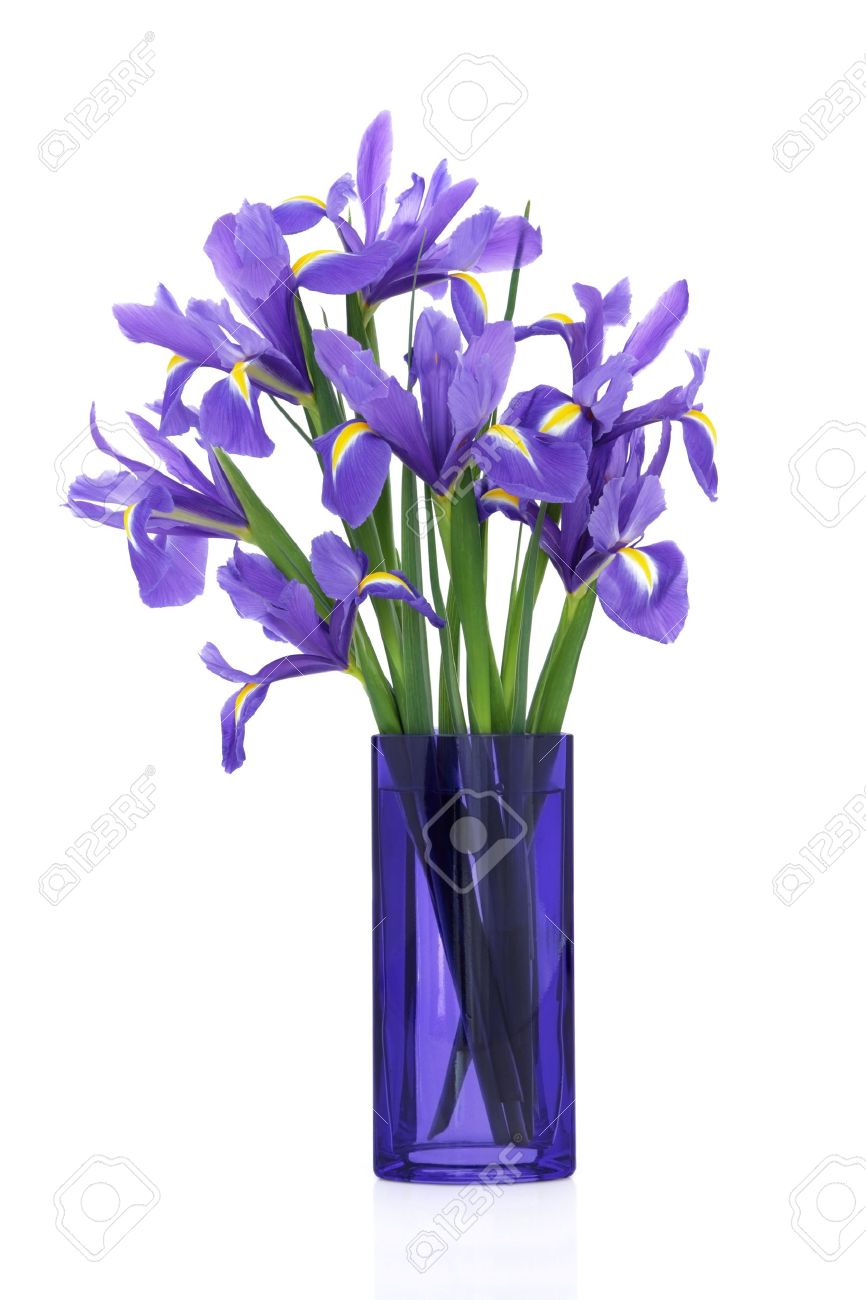 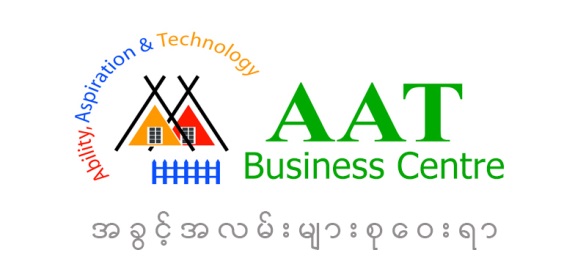 W
hat is Entrepreneurship?
XYZ
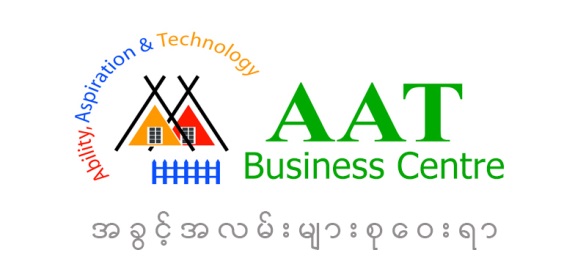 W
hat is Entrepreneurship?
XYZ
Best Quality
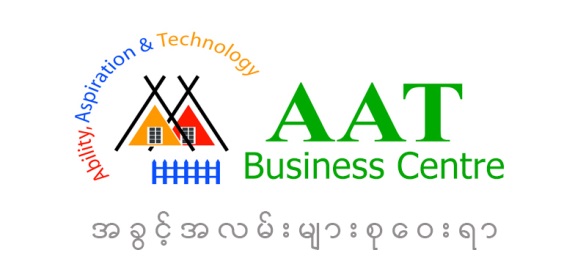 W
hat is Entrepreneurship?
XYZ
Best Quality
Lowest Price
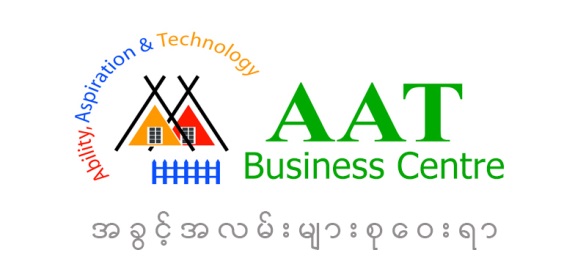 W
hat is Entrepreneurship?
Main Entrance
Best Quality
Lowest Price
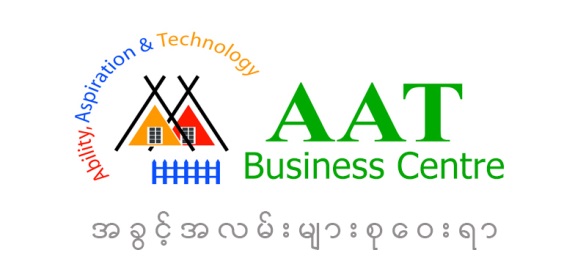 H
ere comes the Entrepreneur !
Main Entrance
Best Quality
Lowest Price
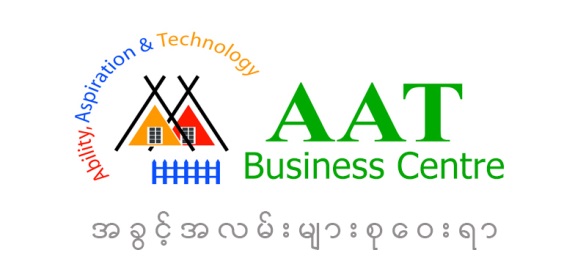 E
ntrepreneur
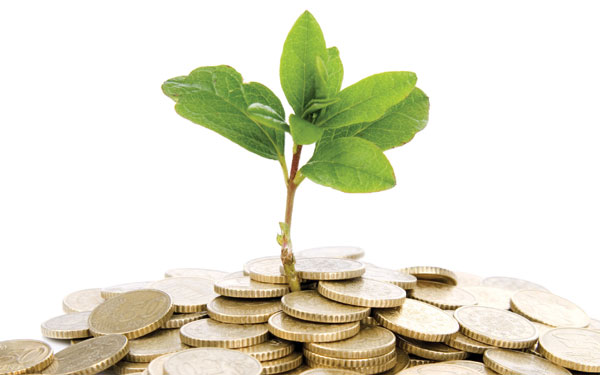 Leads
Takes risks
Exercises initiative
Takes advantage on market opportunities
Plans, organizes, employing resources
Innovates new or improves existing products
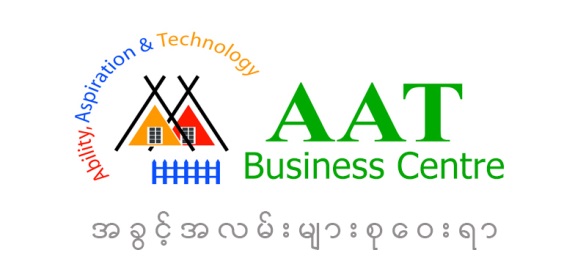 C
an anyone become   Entrepreneur ?
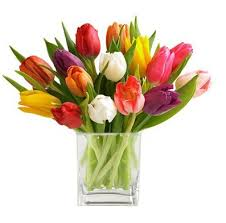 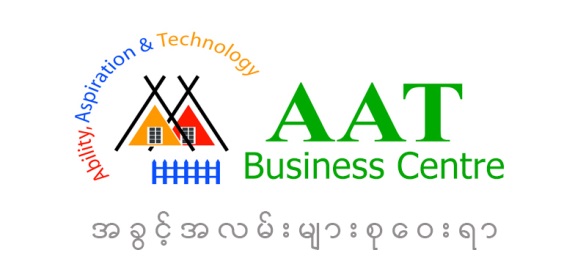 W
ill everyone choose to become   an Entrepreneur ?
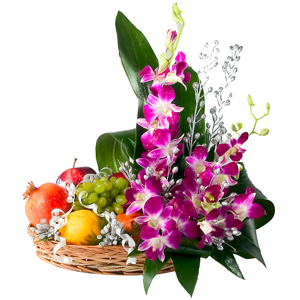 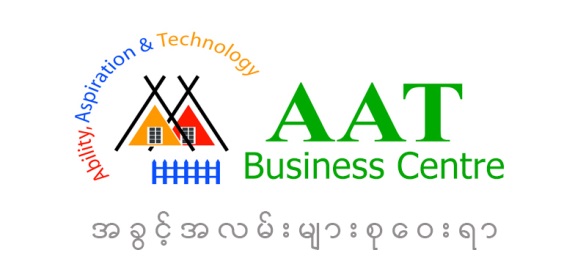 W
hy are the answers different?
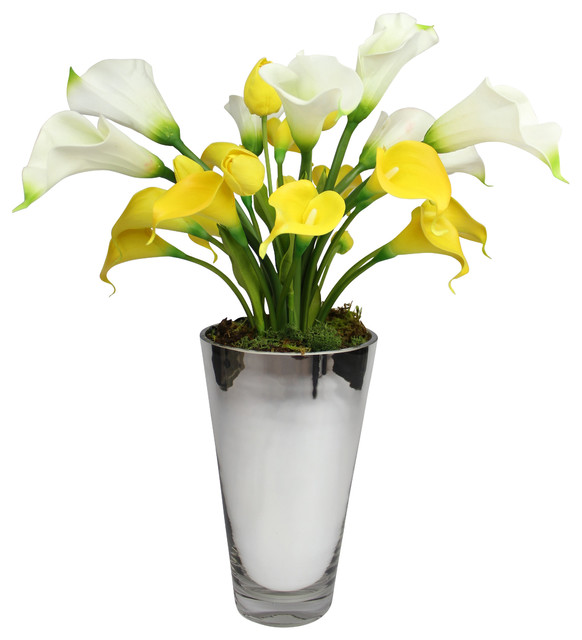 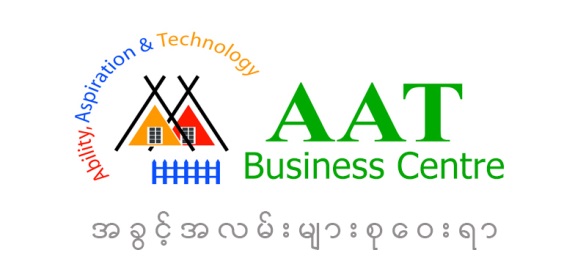 Factors
Entrepreneur
Employee
Income
Working Hour
Balance in life
Future
Uncertain
Unlimited
Work more
Uncertain
Fixed
Limited
Can balance
Foreseen
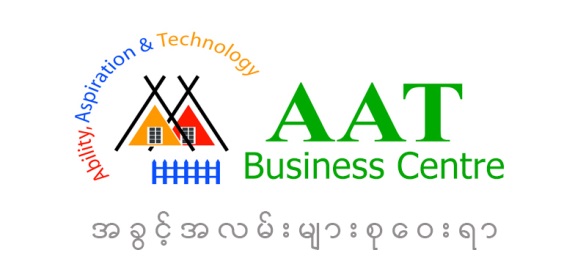 What matters entrepreneurs?
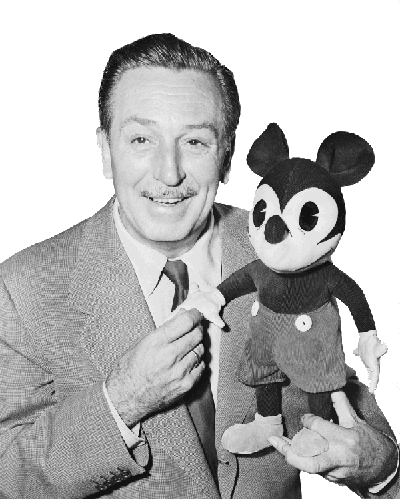 To show who you are
To build something great 
To share value
Not just to make money
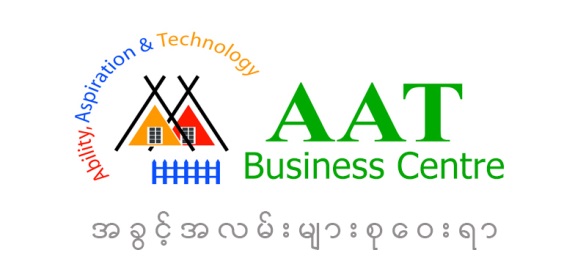 P
ersonality Traits – humble beginning
Passion 
Risk-taking
Curiosity 
Optimistic 
Persistent 
Decisive 
Focus
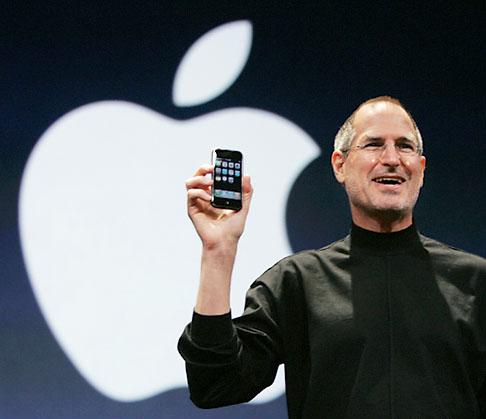 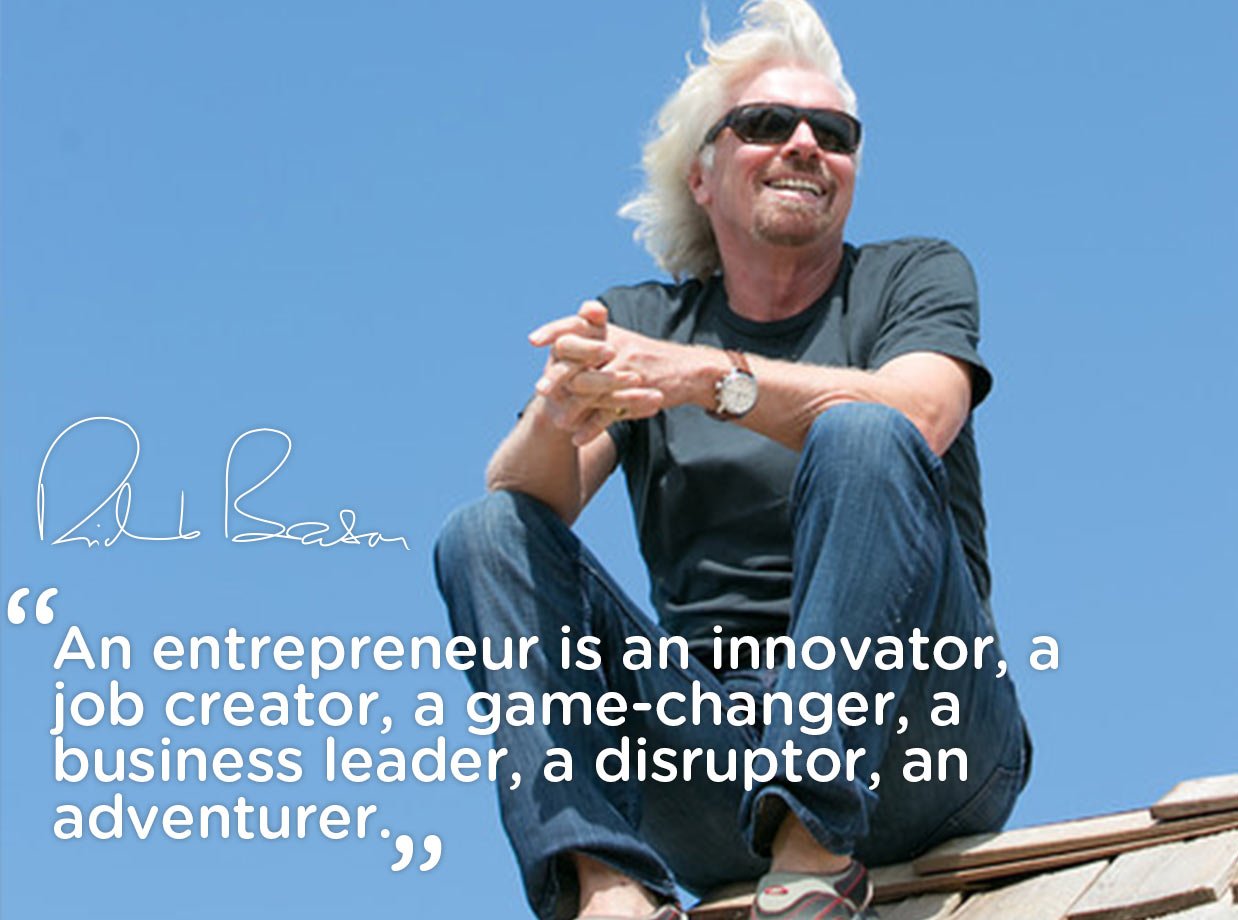 Richard Branson
Virgin Group
Passion to Cognition
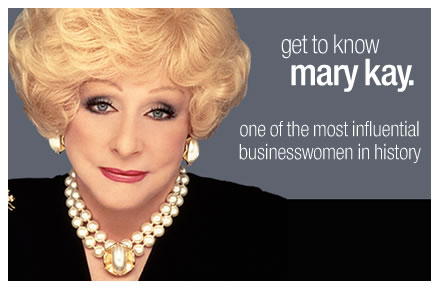 Risk Taking to Risk Calculating
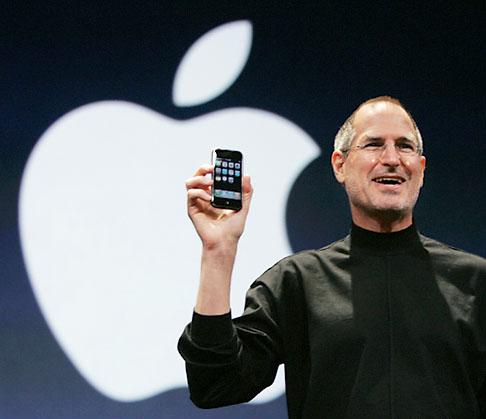 Curiosity to Creative
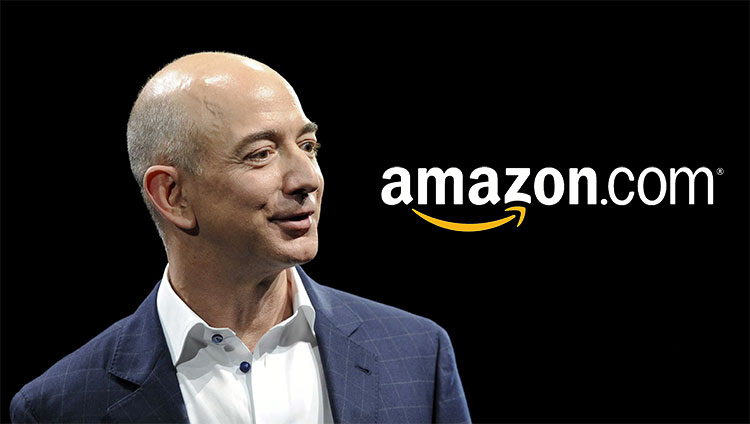 Bezos
Optimistic to Positive
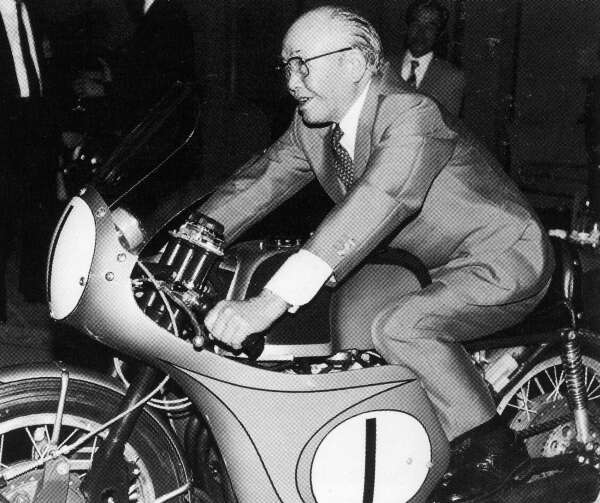 Mr. Honda Persistent to Perseverance
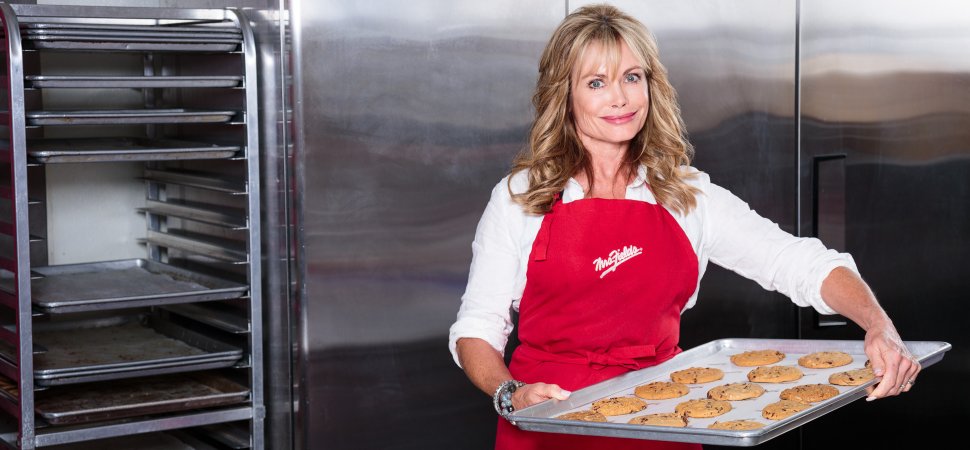 Debbi Fields
Decisive to Executive
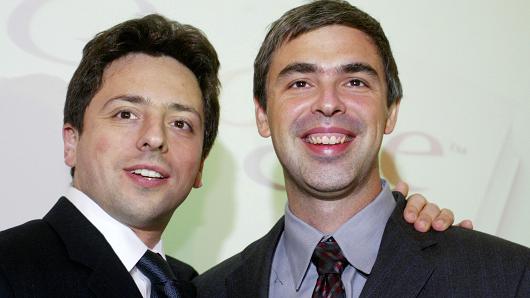 Sergey Brin & Larry Page Focus to Adaptability
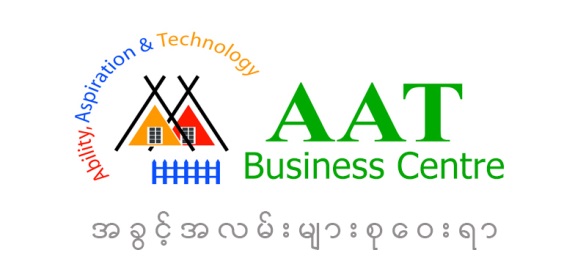 P
ersonality Traits – ultimate success
Passion to Cognition
Risk-taking to Risk-calculating
Curiosity to Creativity
Optimistic to Positive Attitude
Persistent to Perseverance
Decisive to Execution
Focus to Adaptability
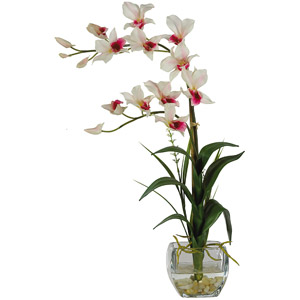 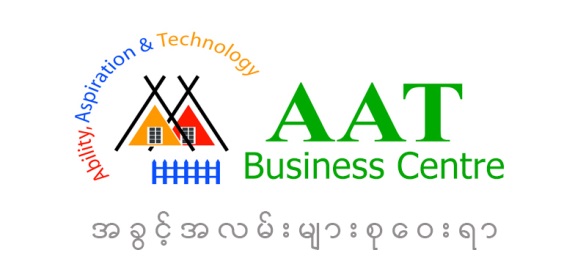 Successful Entrepreneurship
Developmental Process
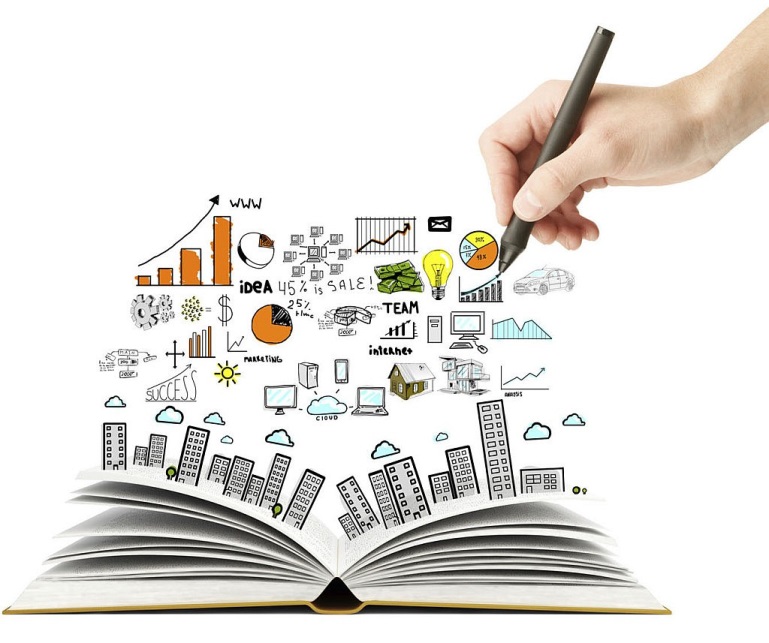 Life-long learning model
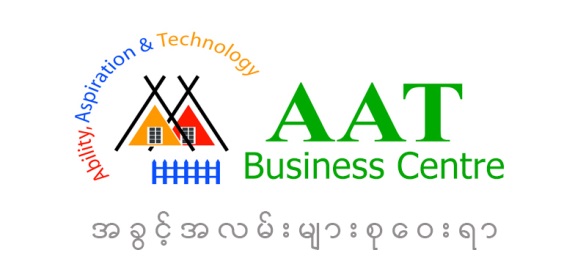 Developmental Process
Growth
Startup
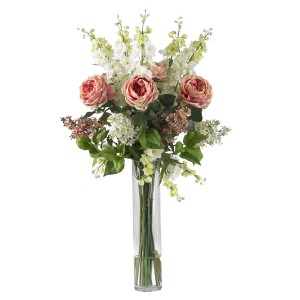 Creative Applications
Competency Awareness
Career Opportunity
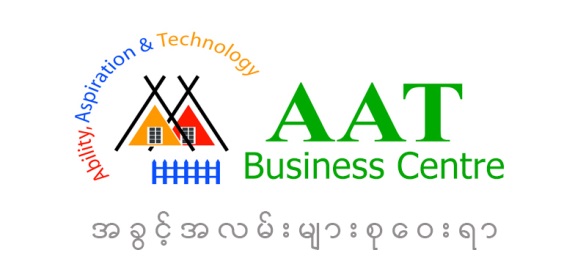 Why young entrepreneurs?
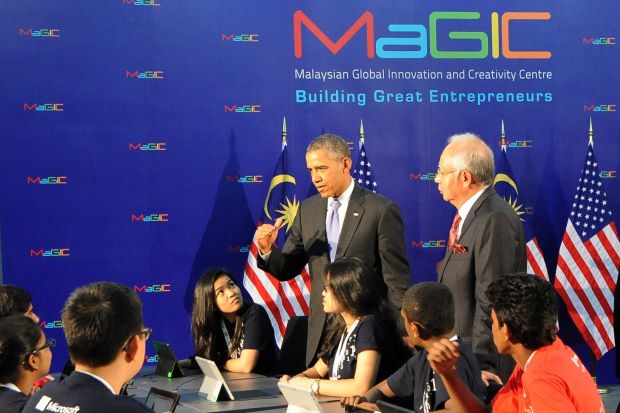 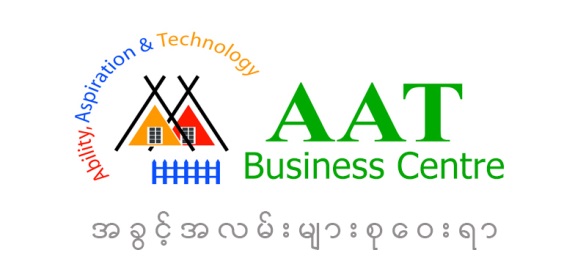 Youth Entrepreneurship
Gallup Study on High School Students
80% of would be entrepreneurs- 18-34
7/10 want to start their own companies
70% of 14-19, 40% 9-12- to be entrepreneurs
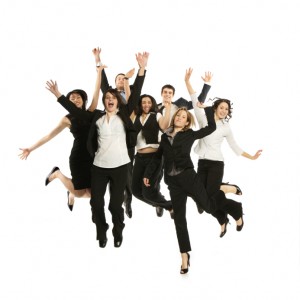 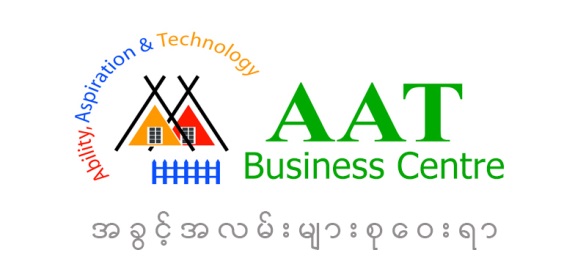 Youth Entrepreneurship
Gallup Study on High School Students
75% new jobs by SMEs
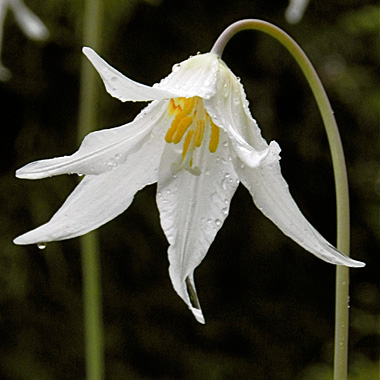 90% failed soon after start-up
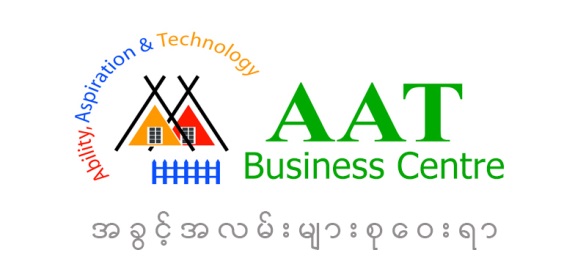 Youth Entrepreneurship
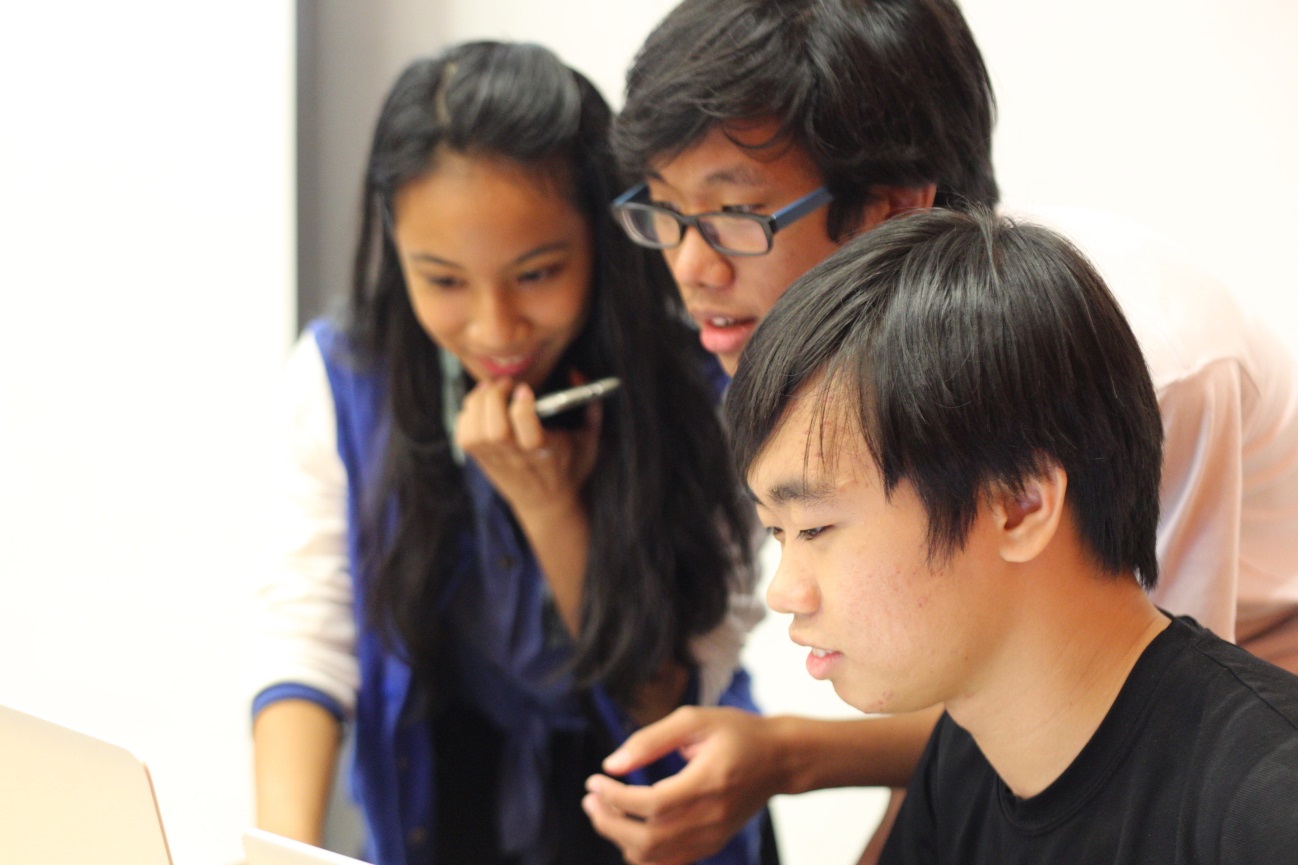 education
Developmental Process
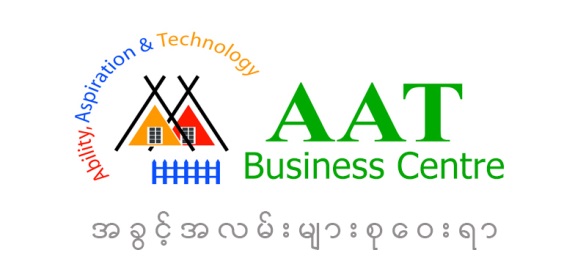 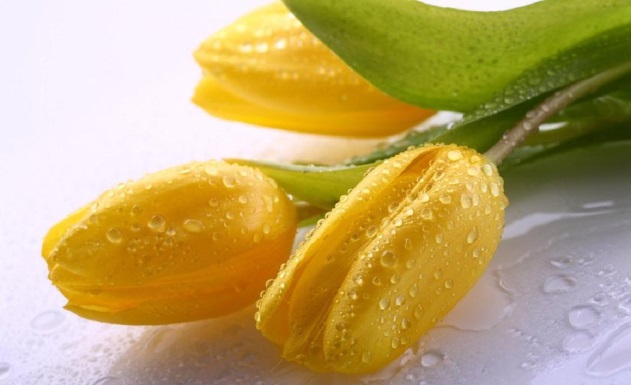 Sum-up
Not “born”, just “become” 
Beyond “owner”, just “your identity”
Diversity in personal characteristics
Developmental process- life long learning
A series of different challenges at all stages
Major source of new jobs in the economy
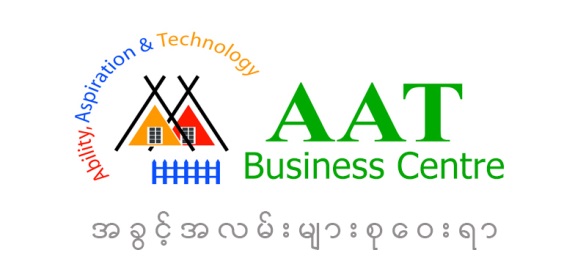 What major did you choose after matriculation?
Eleanor Roosevelt
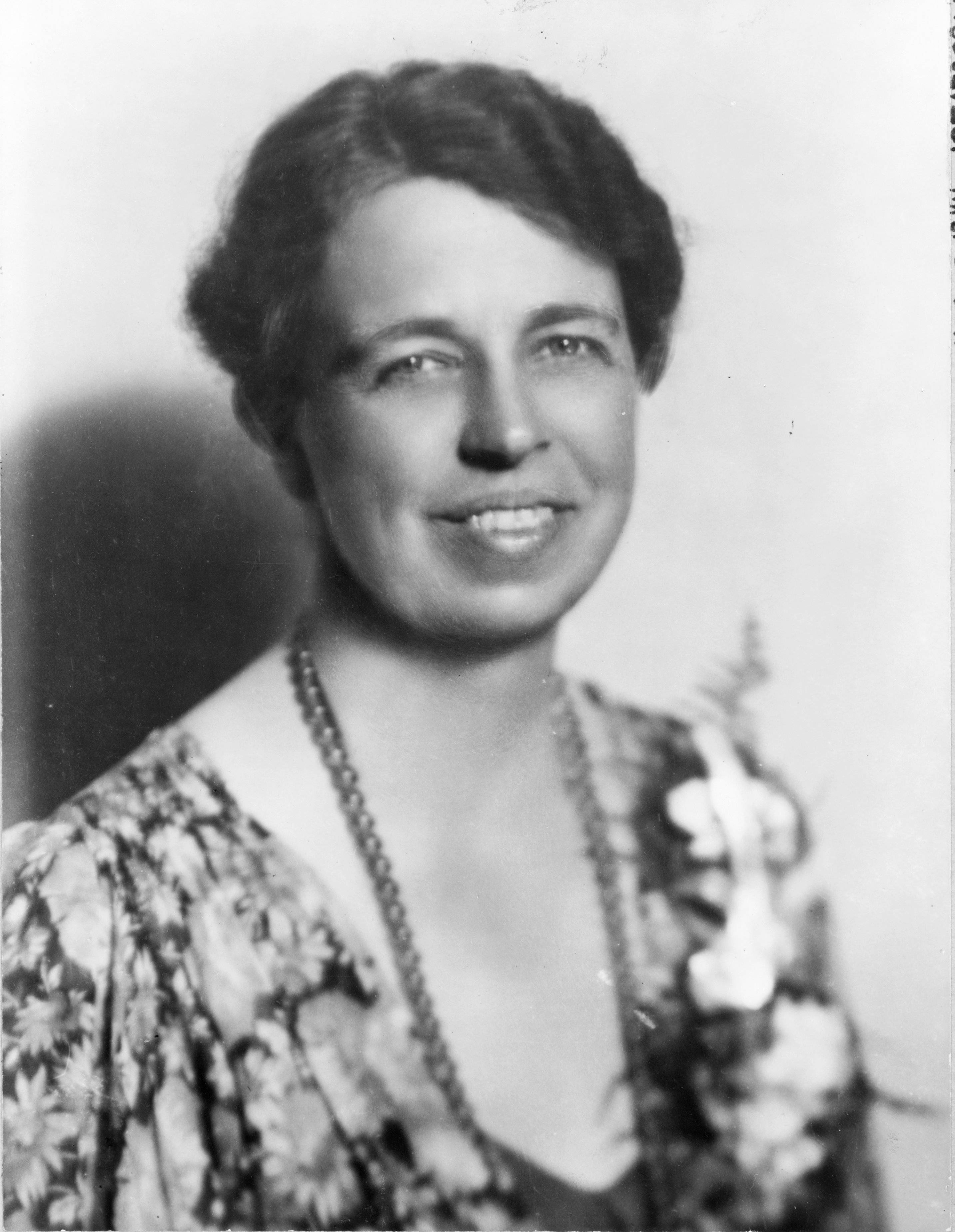 “The future belongs to those who believe in the beauty of their dreams.”
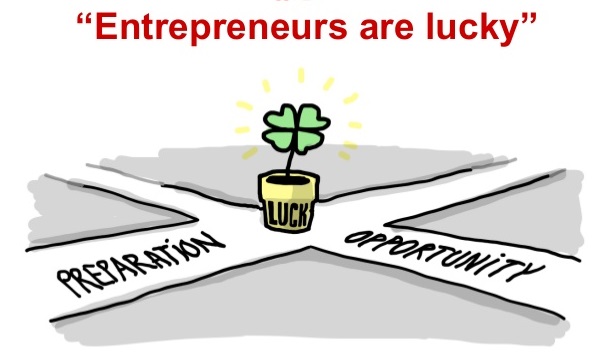 References
http://www.inc.com/zoe-henry/marcus-lemonis-joe-nocella-718-cyclery.html
http://dougleschan.com/the-recruitment-guru/quotes-2/60-inspirational-quotes-for-entrepreneurs-quote-quotes/
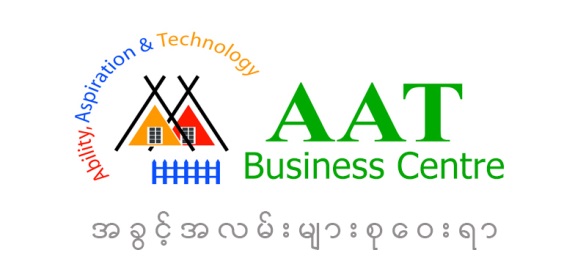 Thank you.
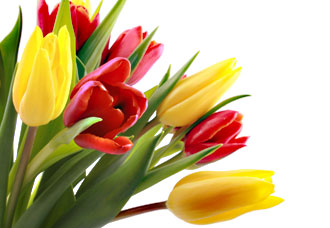